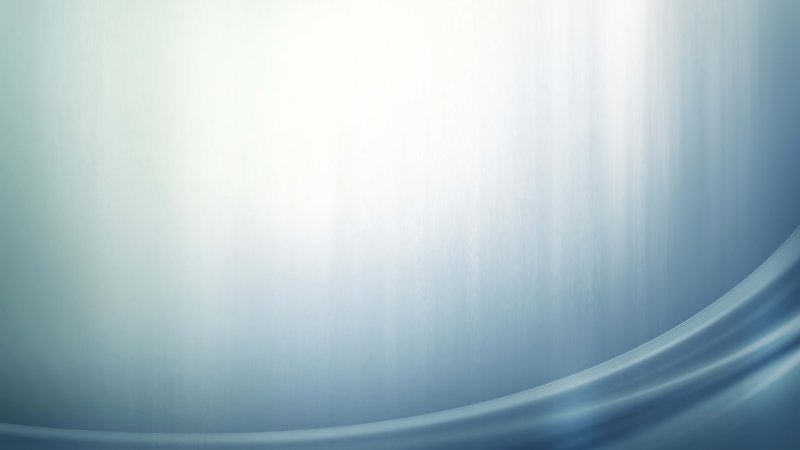 Експертиза цінностідокументів та оформлення справ
Андрієнко Євгенія Юріївна – головний спеціаліст відділу організації і    
                                                   координації архівної справи
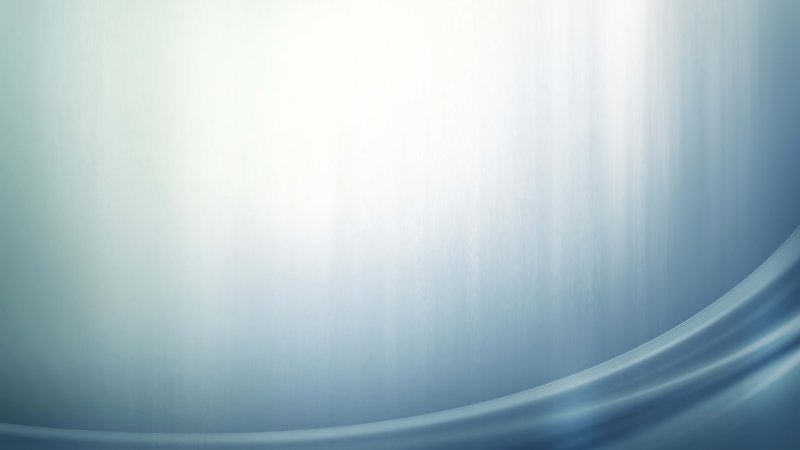 Експертиза цінності документів в установі –це всебічне вивчення документів з метою внесення їх до Національного архівного фонду (НАФ) або вилучення з нього, віднесення їх до категорії унікальних і встановлення строків зберігання документів, що не підлягають внесенню до НАФ
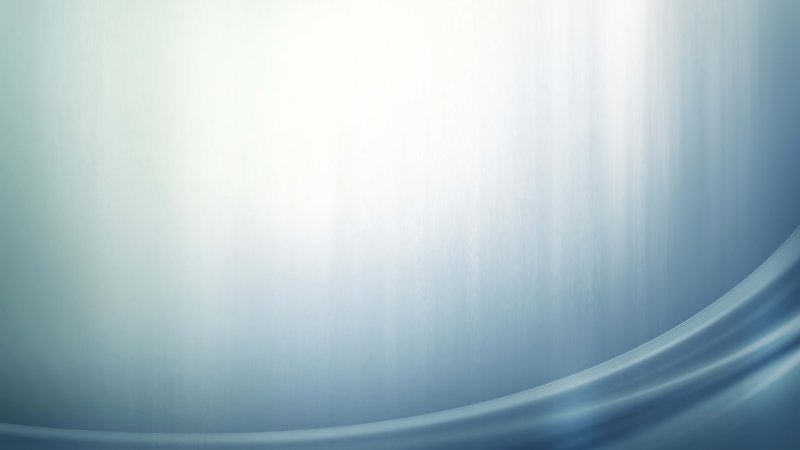 Експертиза  цінності документів проводиться за такими принципами:
об’єктивність – проведення оцінки документів на основі неупередженого підходу;

історизм – урахування особливості часу і місця створення документів, загальноісторичного контексту;

всебічність і комплексність – вивчення відповідних документів з урахуванням їх місця в комплексі інших документів.
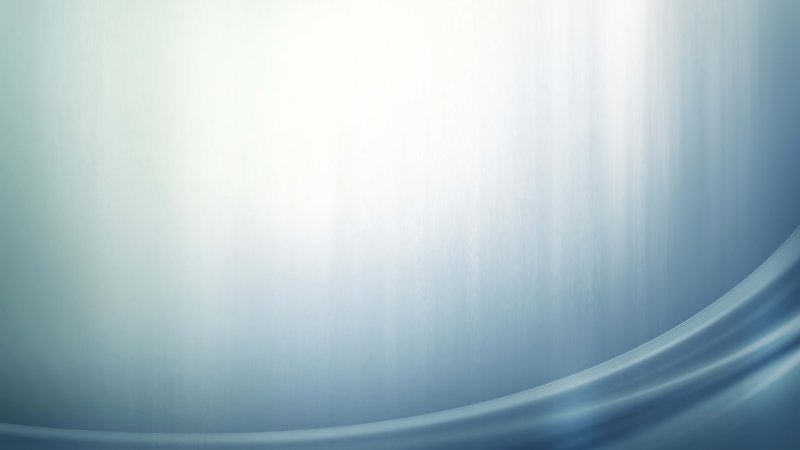 Експертиза цінності документів проводиться за такими критеріями:
походження – визначення ролі та значення фондоутворювача, час і місце утворення документів; значущість подій, явищ, предметів, відображених у документах;

зміст – встановлення значення інформації, що міститься в документах, її новизна, повторюваність в інших документах; цільове призначення, види та різновиди документів; наявність або відсутність резолюцій, віз, позначок; ступінь збереження документів у складі певного  документального  комплексу;

зовнішні ознаки - оригінальність чи копійність документів, вид носія, спосіб фіксації інформації, стан фізичної збереженості документів; наявність художніх, палеографічних, мовних та інших особливостей в оформленні документів.
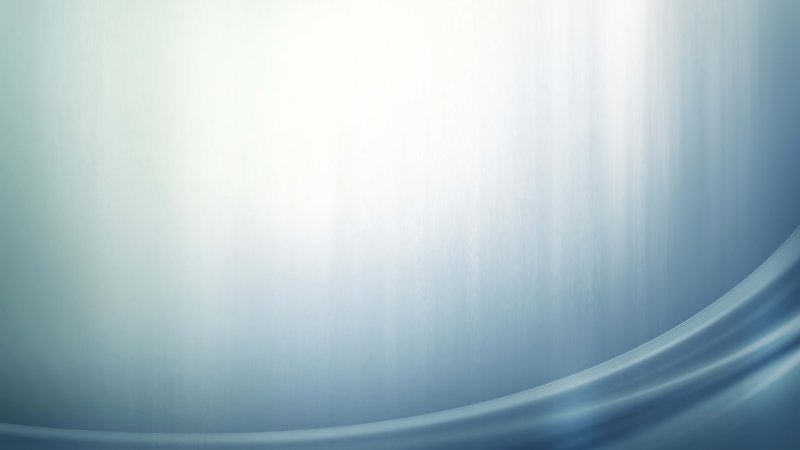 Експертиза цінності документів з 
грифом «Для службового користування» 
 здійснюється в порядку, визначеному постановою Кабінету Міністрів України  від 19 жовтня 2016 р.      № 736 «Про затвердження Типової інструкції про порядок ведення обліку, зберігання, використання і знищення документів та інших матеріальних носіїв інформації»
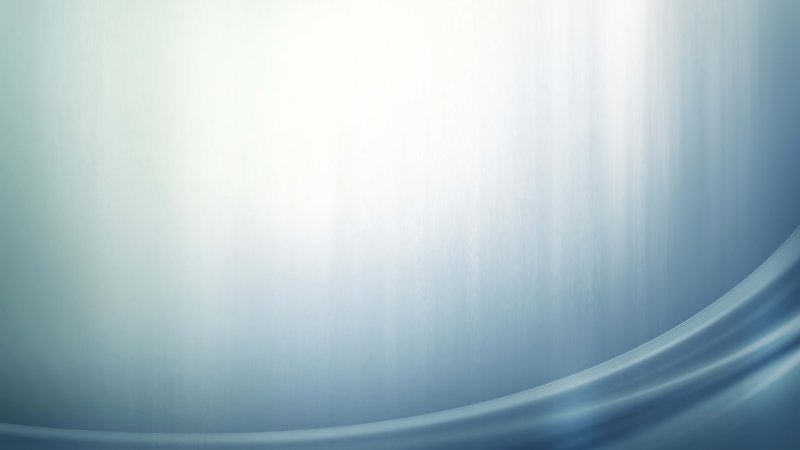 Утворення та діяльність експертних комісій (ЕК), критерії та засади
експертизи цінності визначено наступними нормативними актами: 
Порядок утворення та діяльності комісій з проведення експертизи цінності документів, затверджений постановою Кабінету Міністрів України від 08.08.2007 № 1004               (зі змінами) 
Правила організації діловодства та архівного зберігання документів у державних органах, органах місцевого самоврядування, на підприємствах, в установах і організаціях, затверджені наказом Міністерства юстиції України 18.06.2015 № 1000/5, зареєстровані в Міністерстві юстиції України 22.06.2015 за № 736/27181 (зі змінами)
Типове положення про експертну комісію  державного органу, органу місцевого самоврядування, державного і комунального підприємства, установи та організації, затверджене наказом Міністерства юстиції України від 19.06.2013 № 1227/5, зареєстроване в Міністерстві юстиції України 25.06.2013 за № 1062/23594 (зі змінами)
Методичні рекомендацій з підготовки Положення про експертну комісію  громадського об'єднання, релігійної організації, підприємства, установи та організації, заснованих на приватній формі власності, схвалені Нормативно-методичною комісією Державної архівної служби України від 20.06.2019 (протокол № 6).
Перелік типових документів, що створюються під час діяльності державних органів та органів місцевого самоврядування, інших юридичних осіб, із зазначенням строків зберігання документів, затверджений наказом Міністерства юстиції України від 12.04.2012 № 578/5, зареєстрований в Міністерстві юстиції України 17 квітня 2012 за № 571/20884 (зі змінами).
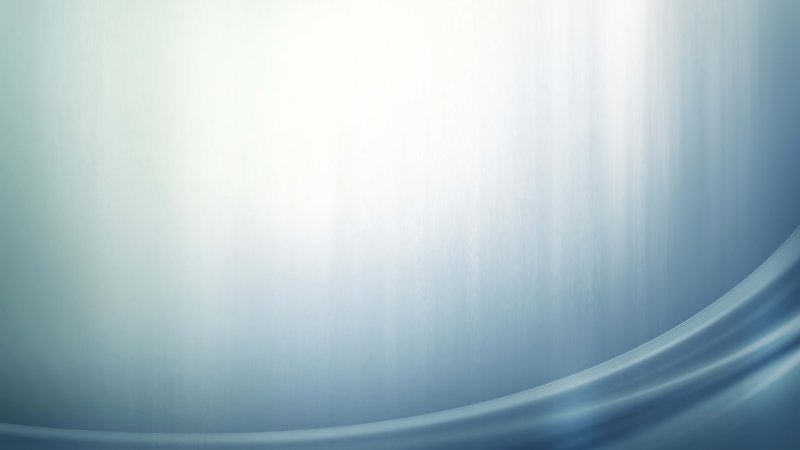 Експертиза цінності документів проводиться експертними та експертно-перевірними  комісіями за участю власника документів або уповноваженої ним особи.
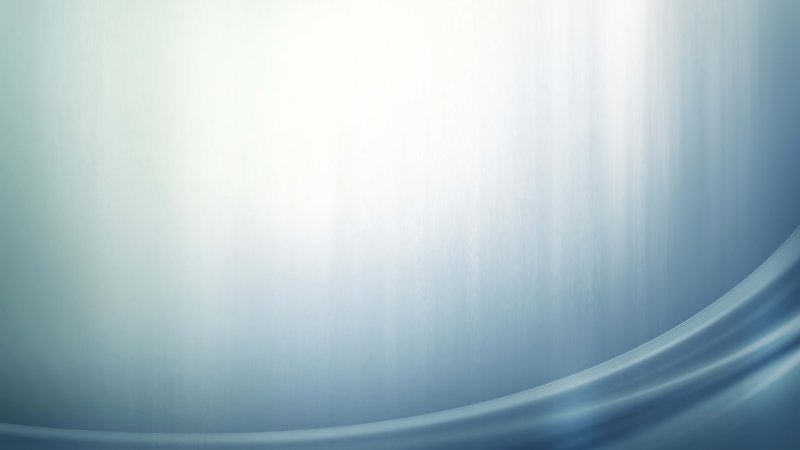 Порядок утворення та діяльності комісій з проведення експертизи цінності документів
Державні органи, органи місцевого самоврядування, державні та комунальні підприємства, установи та організації розробляють власне положення про експертну комісію на підставі Типового положення про експертну комісію державного органу, органу місцевого самоврядування, державного та комунального підприємства, установи та організації
(наказ Міністерства юстиції України від 19.06.2013 №1227/5) (зі змінами)
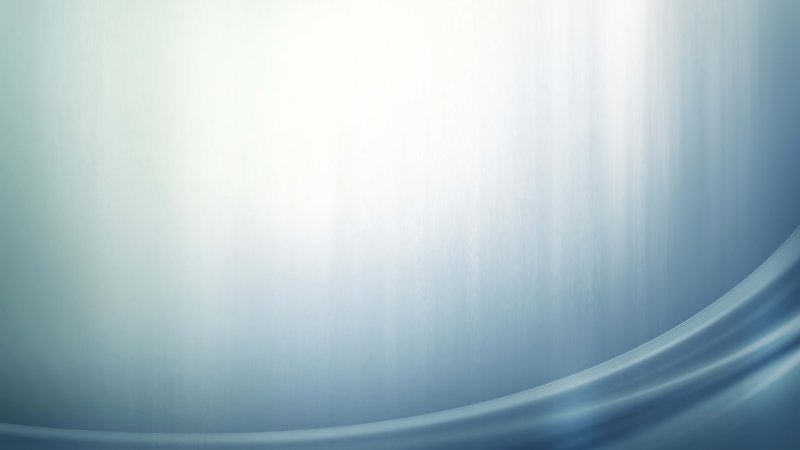 ПРИКЛАД
Товариство з обмеженою відповідальністю «ПЕРЕМОГА»
НАКАЗ
02.01.2024			                       м. Запоріжжя				№ 39

Про створення експертної комісії

	На підставі Постанови Кабінету Міністрів України від 08.08.2007 № 1004 «Про порядок утворення та діяльності комісій з проведення експертизи цінності документів», відповідно до Типового положення про експертну комісію державного органу, органу місцевого самоврядування, державного та комунального підприємства, установи та організації, затвердженого наказом Міністерства юстиції України від 19.06.2013 № 1227/5, з метою визначення науково-історичної та практичної цінності документів, що створюються під час діяльності ТОВ «ПЕРЕМОГА», їх відбору і підготовки для передавання на зберігання в архів установи або вилучення для знищення та встановлення строків зберігання документів

НАКАЗУЮ:

1. Створити постійно діючу експертну комісію з проведення експертизи цінності документів у складі:
Голова комісії – заступник директора Калина Т. М.
Секретар комісії – завідувач архіву Верба К. Г.
Члени комісії: завідувач канцелярії Степлер П. А.
	          начальник планово-економічного відділу Біла В. С.
	          бухгалтер Оборотна С. М.
	          інспектор з кадрів Трудова О. Л.
2. Затвердити Положення про експертну комісію ТОВ «ПЕРЕМОГА» (додаток 1).
3. Керівникам структурних підрозділів забезпечити дотримання вимог Положення про експертну комісію ТОВ «ПЕРЕМОГА».
4. Голові експертної комісії Калині Т. М. забезпечити організацію роботи експертної комісії відповідно до положення, затвердженого цим наказом.
5. Контроль за виконанням наказу залишаю за собою .


Директор			 	Переможець			Олександр ПЕРЕМОЖЕЦЬ
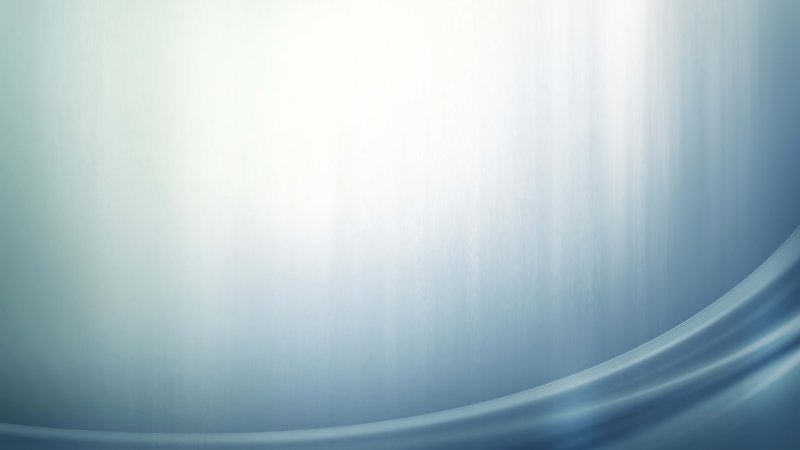 ЗАТВЕРДЖУЮ 
						Директор ТОВ «ПЕРЕМОГА»
						Переможець Олександр ПЕРЕМОЖЕЦЬ
						28.12.2023 

ПЛАН 
роботи експертної комісії установи на 2024 рік
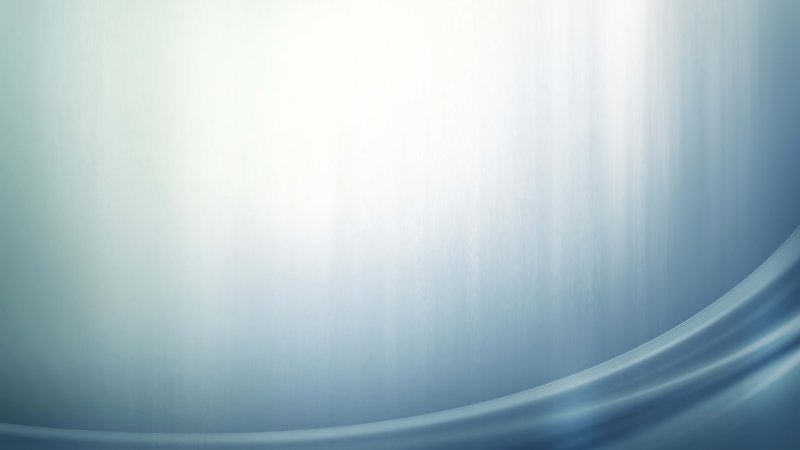 ЕК установи приймає рішення
12
.
ЕК установи приймає рішення
про схвалення:
схвалення номенклатур справ, описів справ тривалого (понад 10 років) зберігання юридичних осіб, що належать до сфери управління органу вищого рівня та у діяльності яких не утворюються документи НАФ.
13
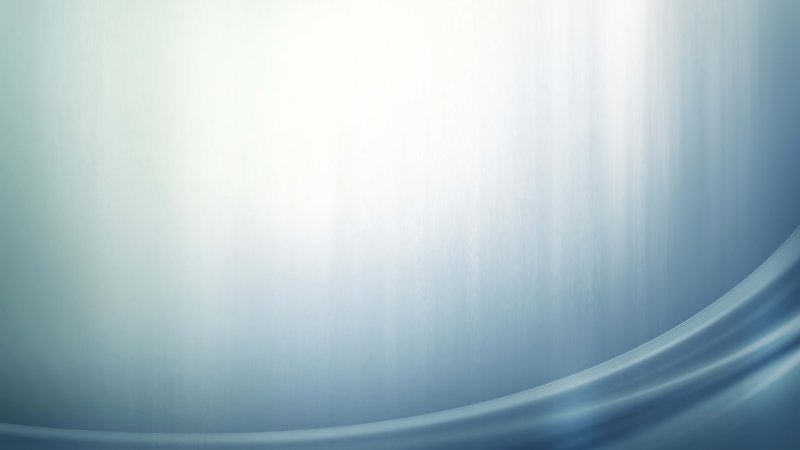 Засідання ЕК проводиться не рідше ніж        один раз на рік і вважається правоможним, якщо на ньому присутні не менш як дві третини складу її членів.
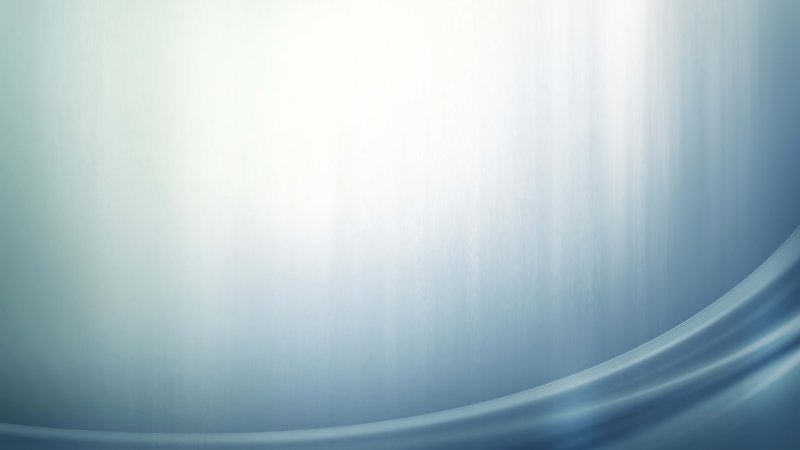 Експертиза цінності документів у діловодстві проводиться щороку в структурних підрозділах установи безпосередньо особами, відповідальними за організацію діловодства в цих підрозділах, разом з ЕК під методичним керівництвом служби діловодства та архіву установи.
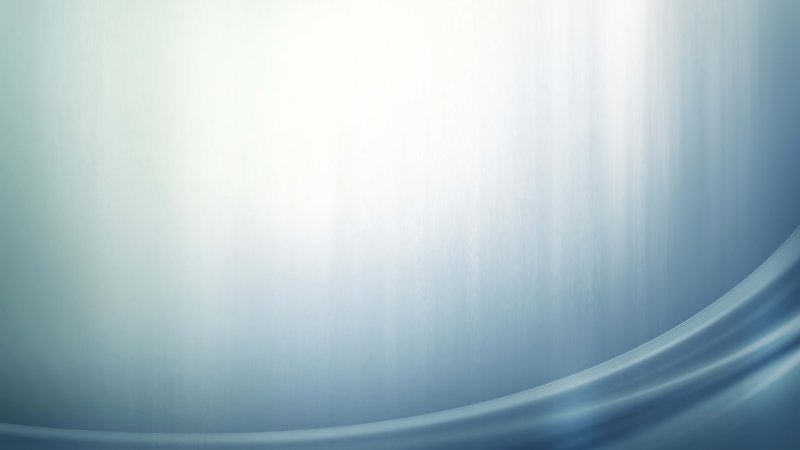 Порядок проведення експертизи цінності документів
Експертиза цінності документів в установі проводиться:
• під час складання номенклатур справ;
• формування документів у справи і перевіряння правильності віднесення документів до відповідних справ; 
• підготовки справ до передавання на архівне зберігання.
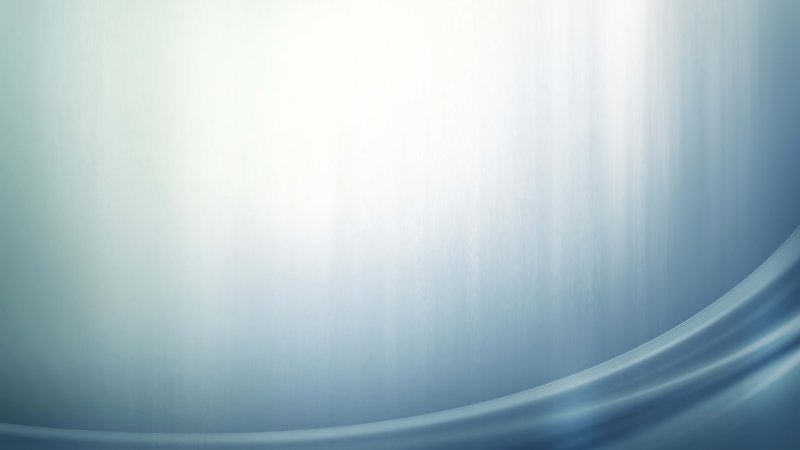 Номенклатура справ – обов’язковий для кожної установи систематизований перелік назв справ, що формуються в її діловодстві, із зазначенням строків зберігання документів
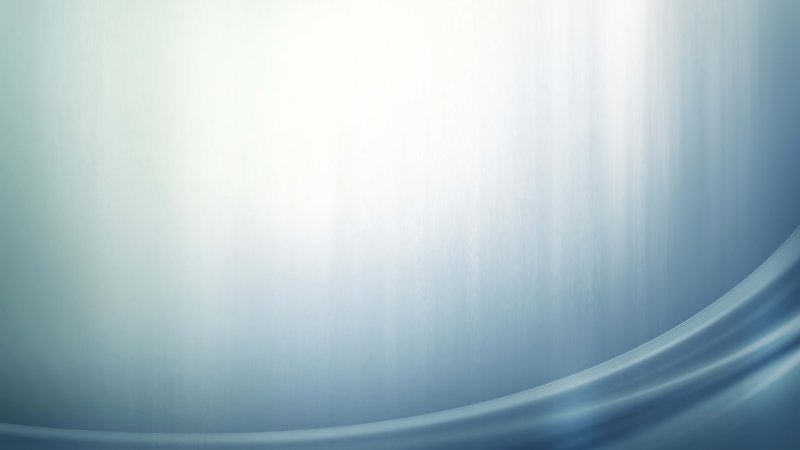 Види номенклатури справ
ТИПОВА
ПРИМІРНА
Обов’язкова для кожної установи
ІНДИВІДУАЛЬНА
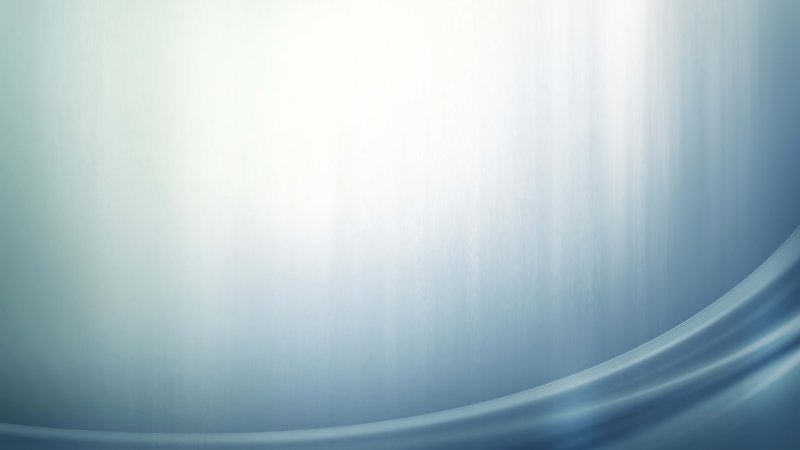 Принципи побудови номенклатури справ
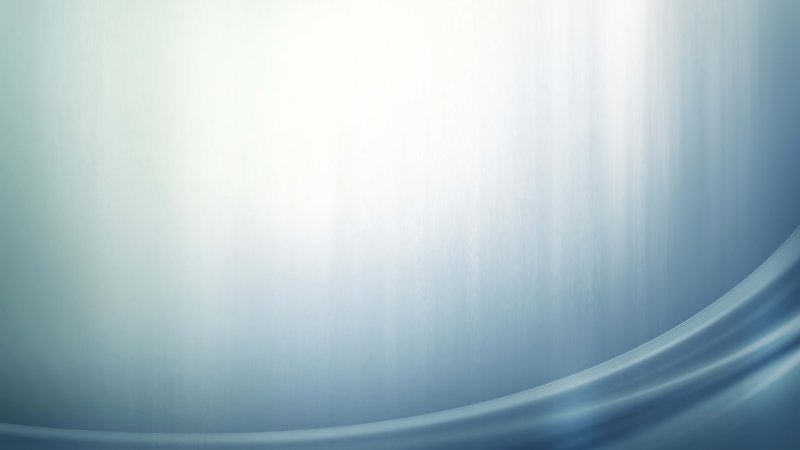 Індивідуальна номенклатура справ установи
Номенклатури справ структурних підрозділів
ЗВЕДЕНА 
номенклатура справ
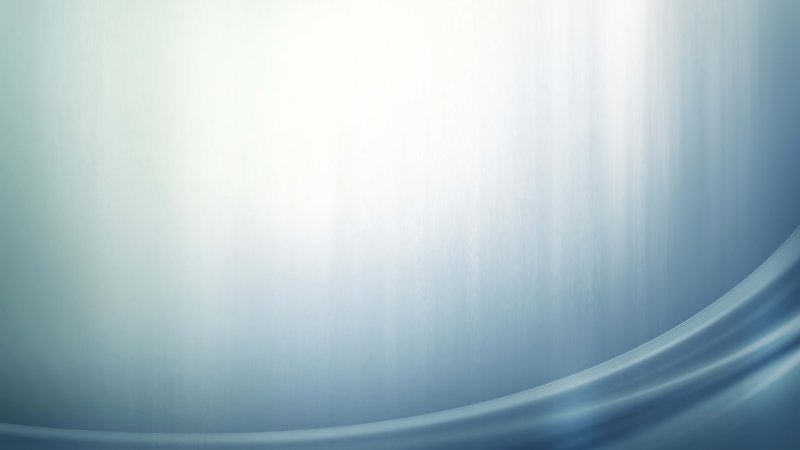 Зведена номенклатура справ установи
Найменування установи 						ЗАТВЕРДЖУЮ 
								Посада керівника установи 
НОМЕНКЛАТУРА СПРАВ 						(підпис) Власне ім’я ПРІЗВИЩЕ 
______________ № _______ 						_____ ____________ 20___ року 
На __________ рік 							М. П. (за наявності) 









Посада керівника служби діловодства 			(підпис)		 Власне ім’я ПРІЗВИЩЕ 
 _____________ 20____ року 

Посада керівника архіву (особи, відповідальної за архів) установи	 (підпис) 		Власне ім’я ПРІЗВИЩЕ 


СХВАЛЕНО							ПОГОДЖЕНО 
Протокол засідання ЕК установи					 	Протокол засідання ЕПК державного архіву ________________ № _________                                                                                                                       _____________________ № __________
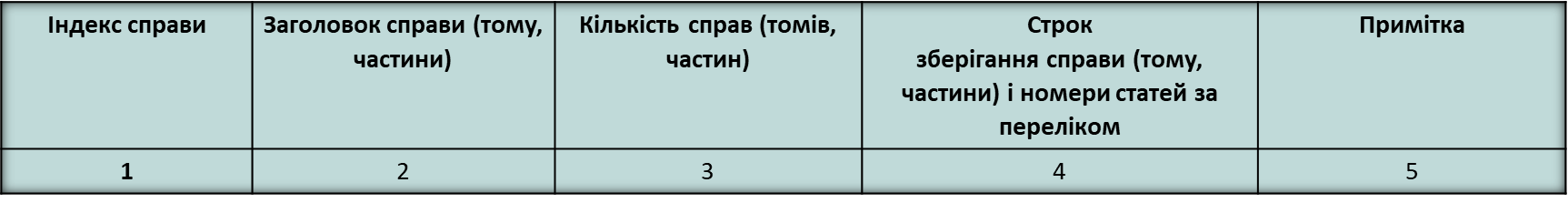 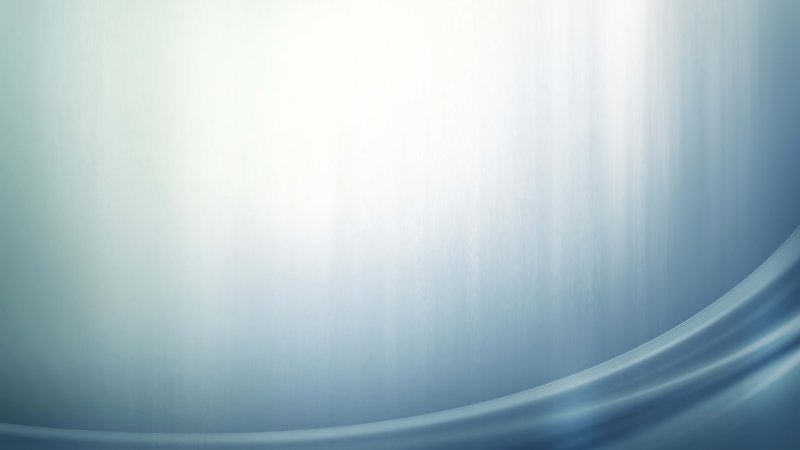 НОМЕНКЛАТУРА СПРАВ СТРУКТУРНОГО ПІДРОЗДІЛУ
Найменування установи
Найменування структурного підрозділу

НОМЕНКЛТУРА СПРАВ
_____________№____________
на __________ рік
___________________________________________________________________________________________________________________                                    					(назва розділу)
Посада керівника структурного підрозділу 			(підпис)                  		  Власне ім'я, ПРІЗВИЩЕ
______________________ 20____ року
Посада керівника архіву (особи, 
Відповідальної за архів) установи

(підпис)      Власне ім'я, ПРІЗВИЩЕ
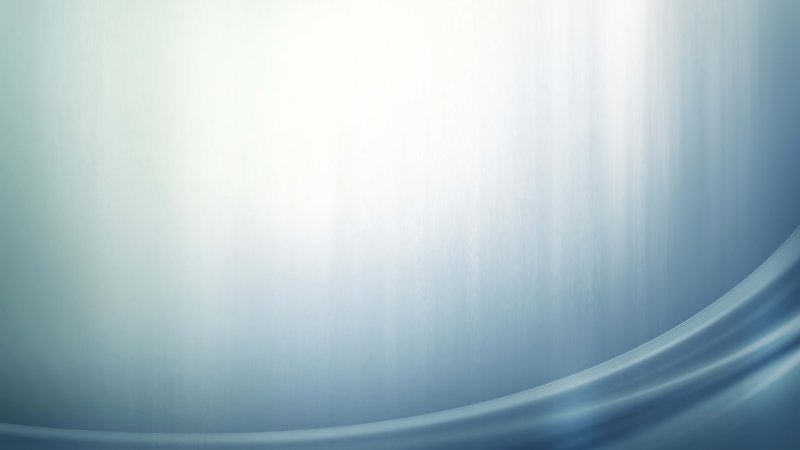 ІНДЕКС СПРАВИ02-54
номер структурного підрозділу за штатним розписом або класифікатором структурних підрозділів
порядковий номер справи 
в межах структурного підрозділу
ІНДЕКС СПРАВИ03.5-08
08 – 
порядковий  номер справи в межах структурного підрозділу
03 –
номер структурного підрозділу за штатним розписом або класифікатором структурних підрозділів
5 –
номер сектору у складі структурного підрозділу, напряму діяльності
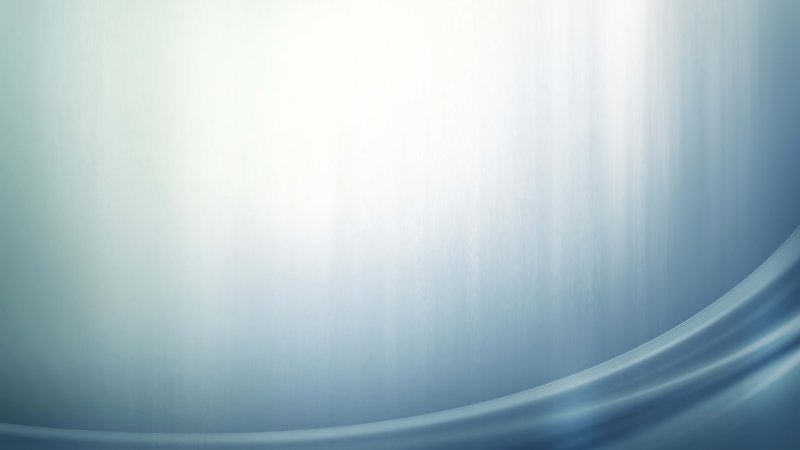 Порядок розміщення заголовків справ у номенклатурі справ структурного підрозділу
1. Заголовки справ щодо документів, які надійшли від органів вищого рівня
2. Заголовки справ щодо організаційно-розпорядчої документації 
3. Заголовки справ щодо планово-звітної документації 
4. Заголовки справ щодо листування 
5. Обліково-довідкові групи документів 

У кожній групі документи розміщуються з урахуванням важливості та строків зберігання
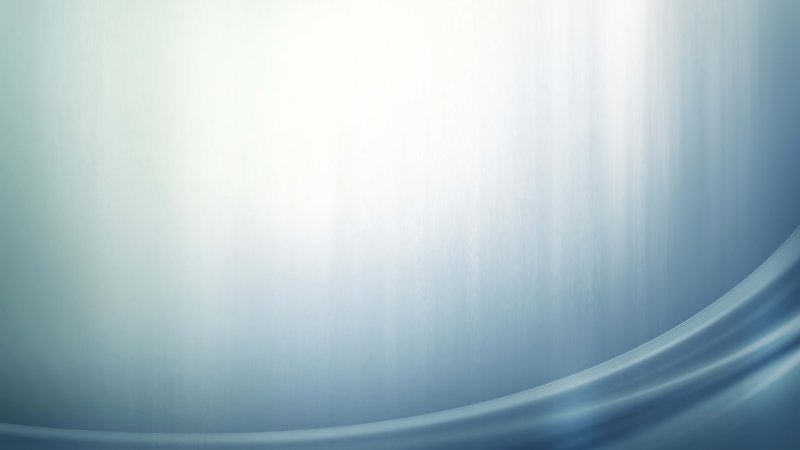 Строки зберігання документів
Перелік типових документів, що створюються під час діяльності державних органів та органів місцевого самоврядування, інших юридичних осіб, із зазначенням строків зберігання документів (наказ Міністерства юстиції України від 12 квітня 2012 року № 578/5) (зі змінами).
 	Галузеві переліки.
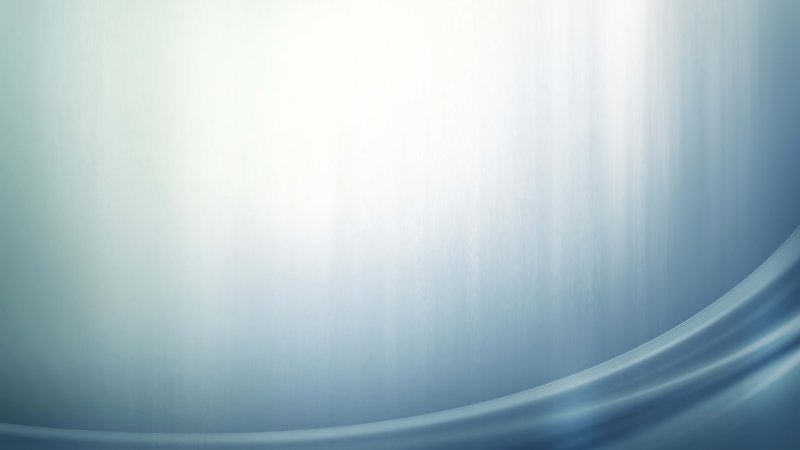 Строки зберігання документів у Переліку диференційовано за двома групами організацій
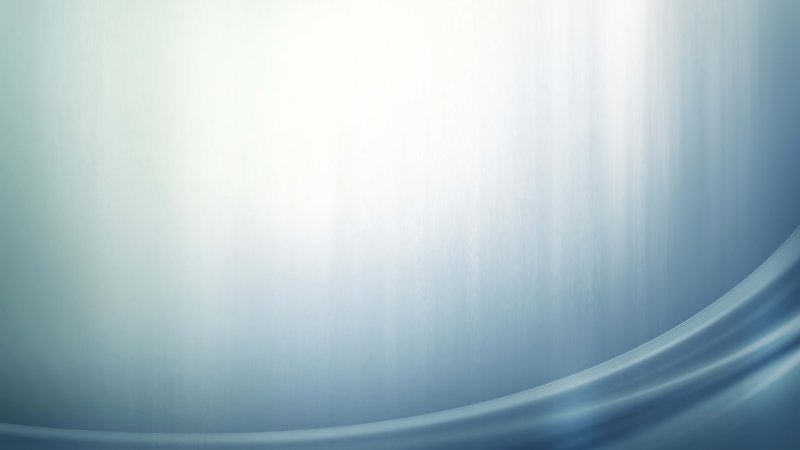 Строки зберігання документів
Для справ, сформованих із тиражованих копій документів, встановлюється строк зберігання «Доки не мине потреба» 
	Строк зберігання справи «Для службового користування» не встановлюється, а у відповідній графі номенклатури справ проставляється позначка «ЕК» (експертна комісія)
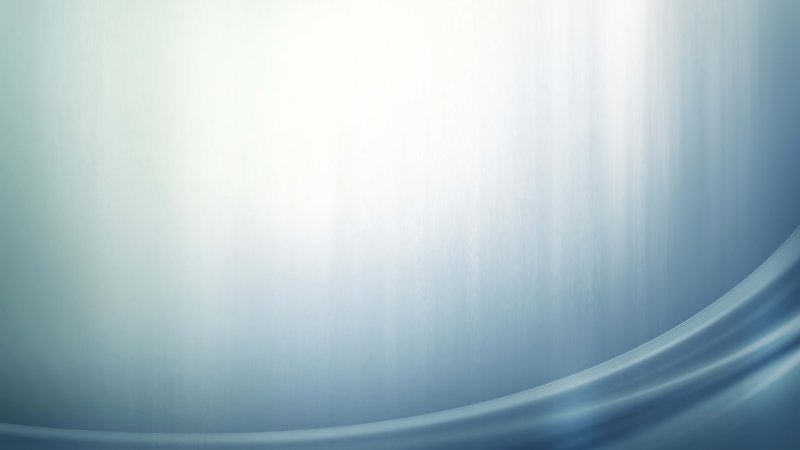 Підсумковий запис враховуються фактично заведені справи за рік
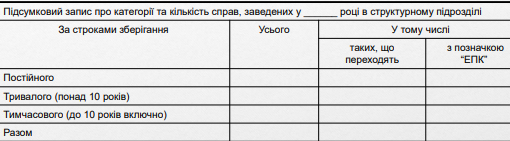 Посада особи відповідальної за діловодство 
в структурному підрозділі 				(підпис) 	  	Власне ім'я, ПРІЗВИЩЕ
______________________ 20____ року
Підсумкові відомості передано до служби діловодства.
Посада особи відповідальної 
за передачу відомостей				  (підпис)	Власне ім'я, ПРІЗВИЩЕ
______________________ 20____ року
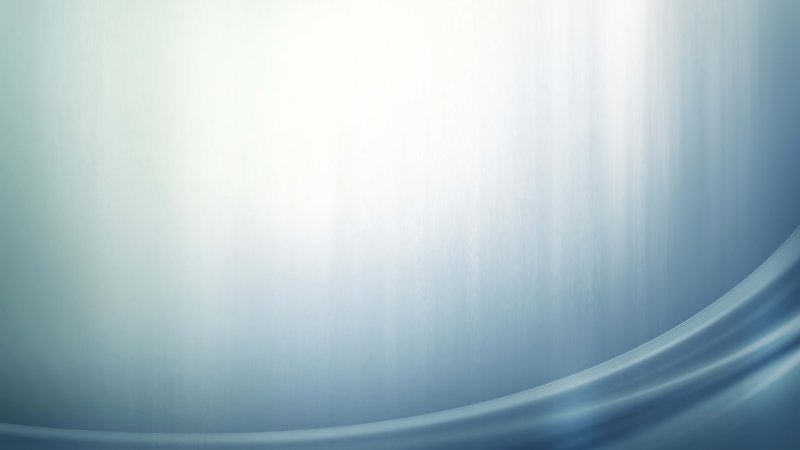 Номенклатури справ складаються
СТРУКТУРНОГО ПІДРОЗДІЛУ
УСТАНОВИ
в 2-х примірниках                               в 4-х примірниках
недоторканий
робочий
робочий
до служби діловодства
до архіву установи
до державної архівної установи (архівного відділу міської ради)
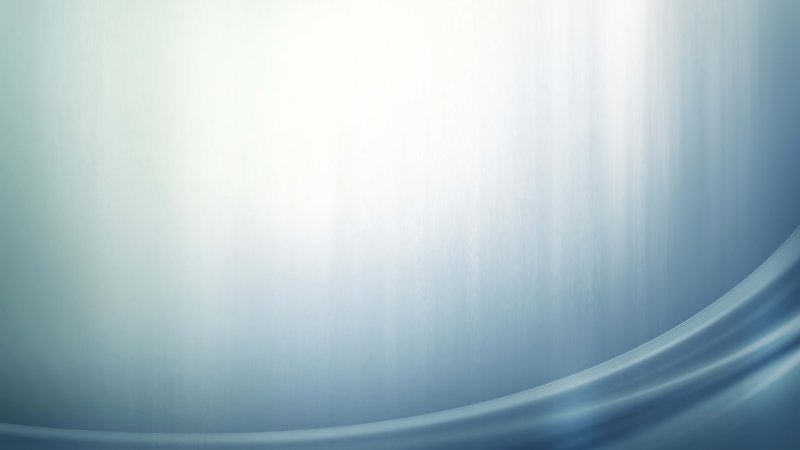 Зведена номенклатура справ установи погоджується з ЕПК державного архіву
ПЛАНОВО
(1 раз на 5 років)
НЕВІДКЛАДНО 
(в разі суттєвих змін: 
у власності майна; в структурі; функціях та характері роботи установи)
Відповідальність за складання номенклатури 
покладається на службу діловодства установи
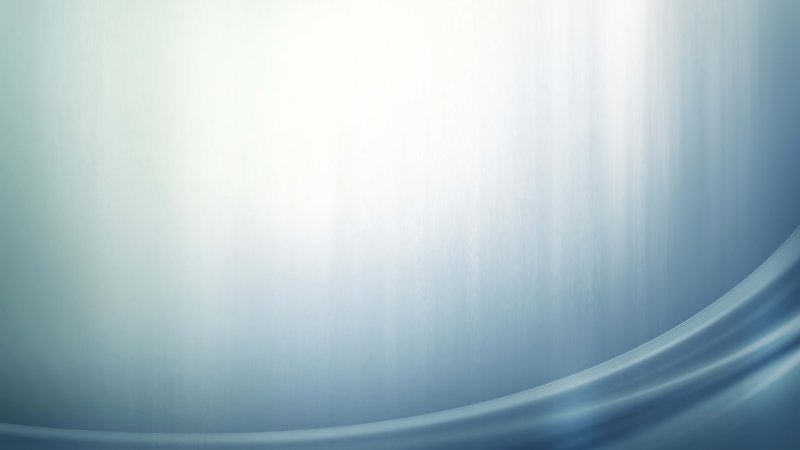 Схвалення та погодження зведеної номенклатури справ установи
СХВАЛЮЄТЬСЯ ЕК УСТАНОВИ
ПОГОДЖУЄТЬСЯ ЕК АРХІВНОЇ УСТАНОВИ РАЙДЕРЖАДМІНІСТРАЦІЇ, МІСЬКОЇ РАДИ, ЕПК ДЕРЖАВНОГО АРХІВУ
ЗАТВЕРДЖУЄТЬСЯ КЕРІВНИКОМ УСТАНОВИ
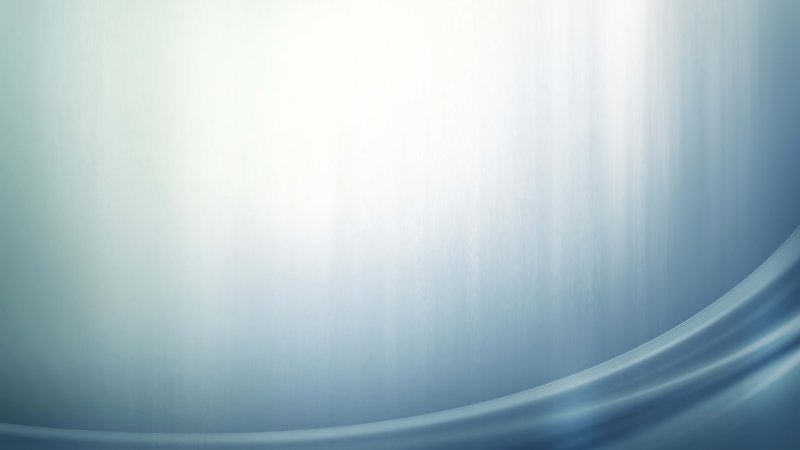 Основні засади експертизи цінності:
• строки зберігання документів, визначені Переліком типових документів заборонено зменшувати
• строки наведені у галузевих (відомчих) переліках не повинні суперечити строкам Переліку типових документів
• контролюються повнота та склад документів, що відображають діяльність юридичної особи згідно з установчими документами
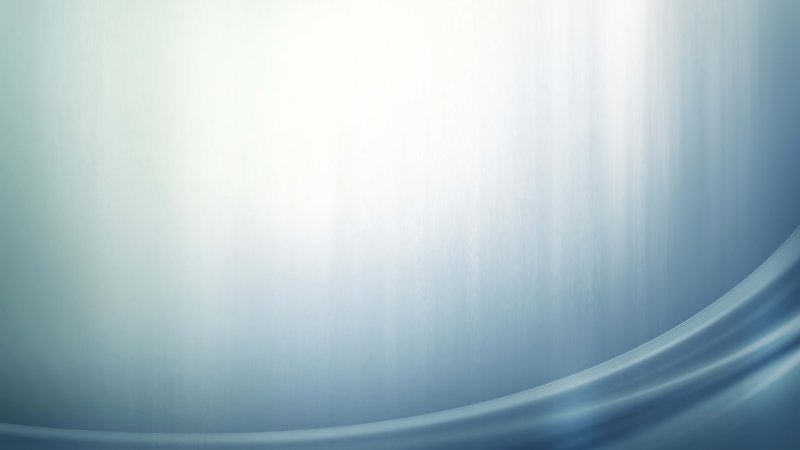 Під час проведення експертизи цінності
33
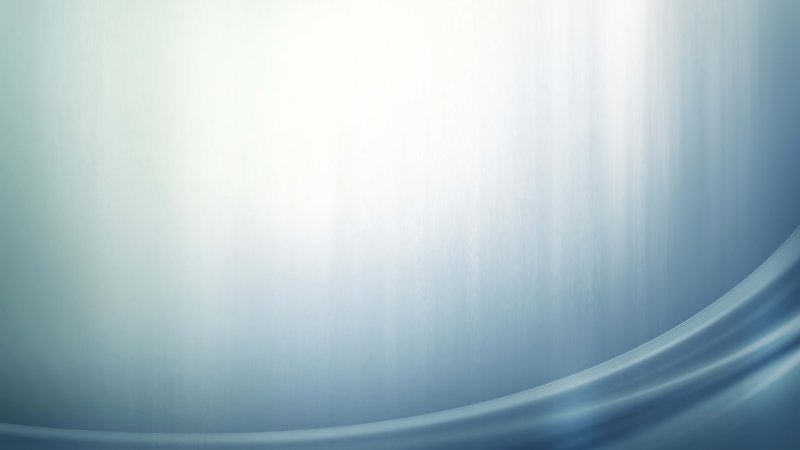 Оформлення справ постійного і тривалого (понад 10 років) зберігання, у тому числі справ з кадрових питань (особового складу) , передбачає:
- систематизацію документів у справі,
- нумерацію аркушів у справі;
- складання (у разі потреби) внутрішнього опису документів справи,
- наявність засвідчувального напису справи про кількість аркушів і про особливості фізичного стану та формування справи,
- підшивання або оправлення спрви,
- оформлення обкладинки (титульного аркуша) справи.
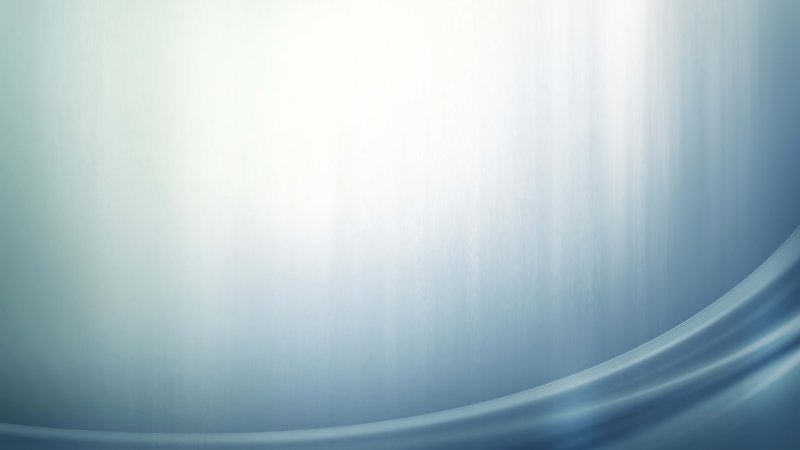 Експертиза цінності окремих видів документів
Розпорядчі документи формуються у справи:
- окремо за видами та строками зберігання
- у справі - за хронологією та номерами
- інструкції, порядки, положення, тощо формуються як додатки до розпорядчого документа яким їх затверджено
- самостійні документи можуть бути сформовані окремими справами
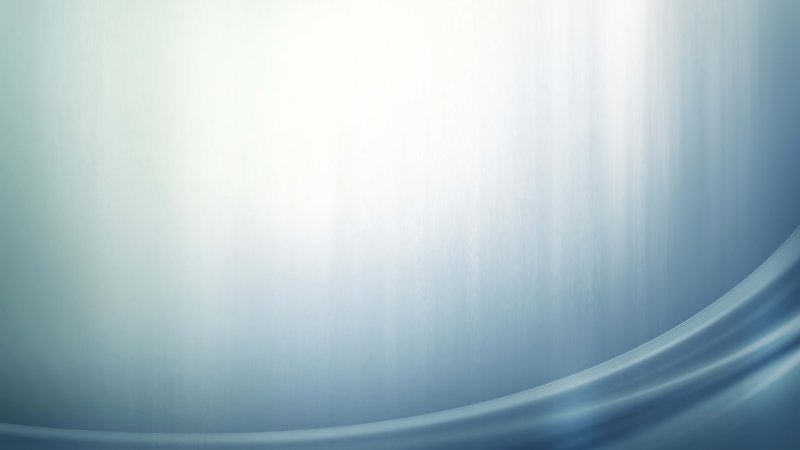 Накази з кадрових питань (особового складу)
Окремо формуються накази/розпорядження установ вищого рівня, що стосуються працівників у т.ч. керівного складу установи
	Окремо, за видами та строками зберігання (про прийом, переведення, звільнення, сумісництво, замісництво, про заохочення, надання матеріальної допомоги, преміювання, підвищення кваліфікації, стажування, присвоєння рангу, розряду, категорії, про атестацію щорічну оцінку державних службовців, про надання відпусток щодо догляду за дитиною та без збереження заробітної плати)
	Про надання усіх видів відпусток працівникам що задіяні на роботах зі шкідливими, важкими, небезпечними умовами праці
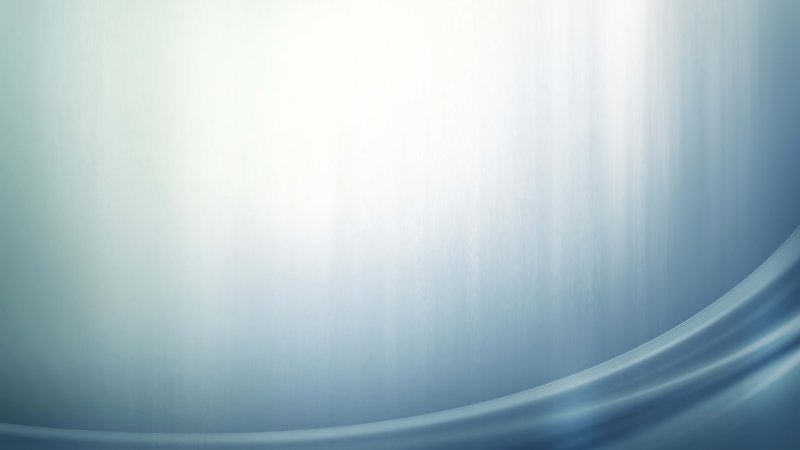 Особові справи/картки
формуються у справи:
- окремо - за роком звільнення працівників
- у справі – за алфавітною ознакою
	Особова справа керівника установи формується окремо від особових справ інших працівників (строк зберігання - постійно)
	Особові справи державних службовців формуються окремо на кожного працівника відповідно до вимог Правил та Закону України «Про державну службу»
	Зі справ вилучаються документи другорядного характеру 
	Оригінали особистих документів (дипломи, свідоцтва, тощо) зберігаються у конвертах що підшиваються до справи
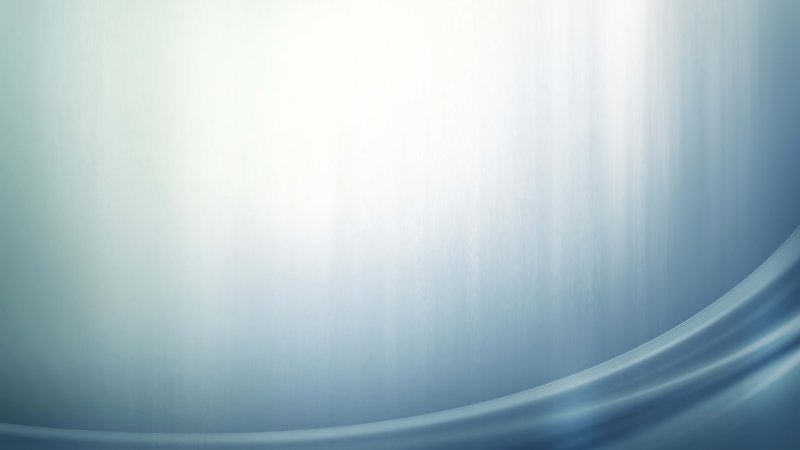 Документи колегіальних органів
формуються у справи:
 - у хронологічному порядку та за номерами, крім випадків коли нумерацію продовжено (наприклад до наступної звітно-виборчої конференції)
- документи до засідань (довідки, виступи, рішення, ін.) розміщуються після кожного протоколу за порядком денним 
- документи про організацію засідань формуються в окрему справу
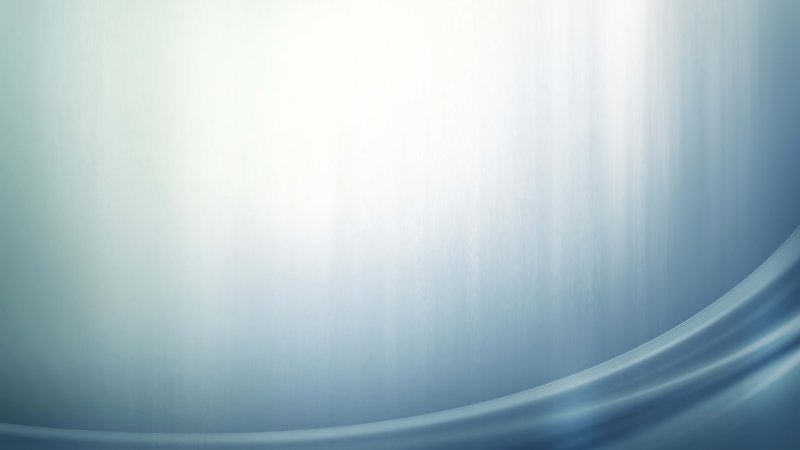 Документи працівників з важкими, шкідливими, небезпечними умовами праці
Посадові інструкції – за датою затвердження, у справі - за хронологією
Накази про надання усіх видів відпусток
Переліки відповідних посад – за датою затвердження
Табелі обліку робочого часу – за хоронологією, помісячно (із зазначенням відповідних посад)
Документи про атестацію робочих місць за хронологією
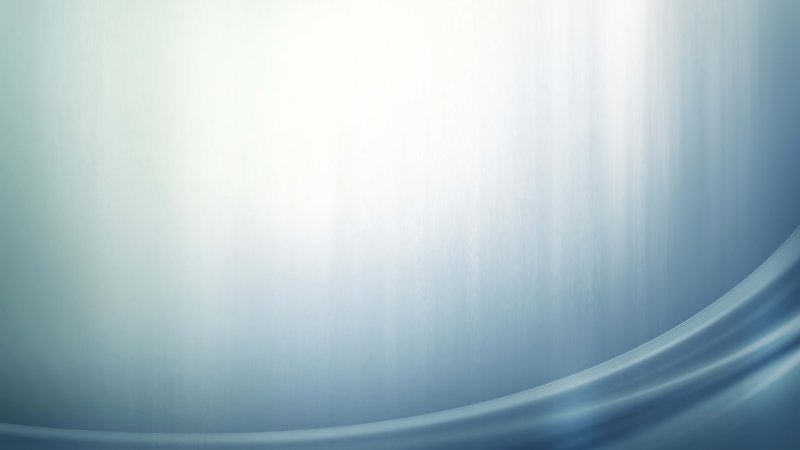 Бухгалтерські документи
Штатний розпис (у т.ч. тимчасовий) та переліки змін до нього формуються за хронологією
	Кошторис (у т.ч. тимчасовий) та довідки, плани асигнувань до нього формуються за хронологією
	Баланс, пояснювальна записка до нього та звіти про фінансово-господарську діяльність  формуються за періодичністю, номерами форм звітів та в хронологічному порядку
	Чернетки розрахунків, супровідні листи про подання звітності, документи тимчасового строку зберігання (наприклад податкові звіти ф. № 1-ДФ), тощо - вилучаються
	Документи про виконання державного та місцевих бюджетів формуються окремо
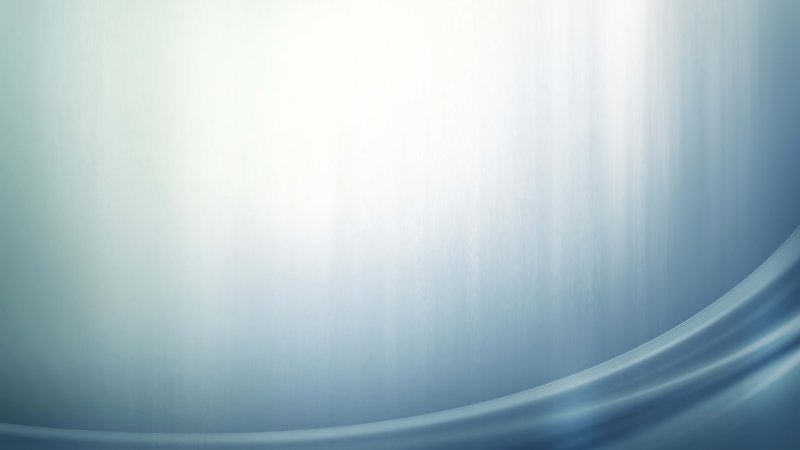 Документи з питань основної діяльності
За напрямом діяльності 
Із зазначенням «Документи» та перерахуванням їх видів у дужках

Приклад: Документи (акти, довідки, приписи) про розслідування нещасного випадку, що стався з…
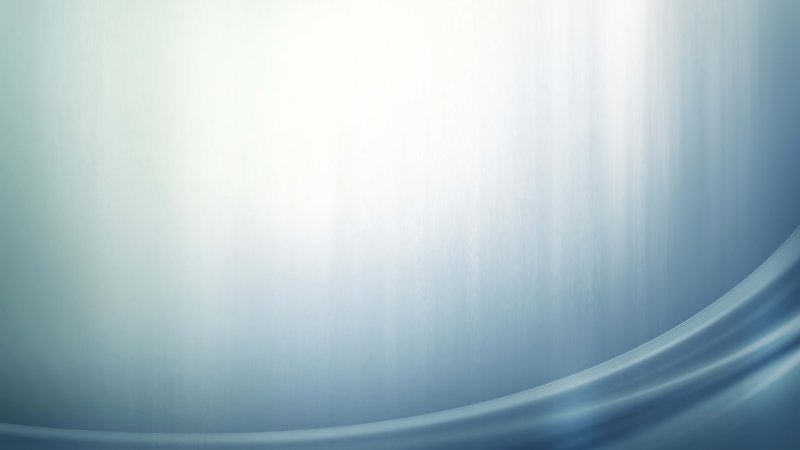 Забороняється
•   вилучення документів для знищення без проведення попередньої експертизи їх цінності;

• відбір документів для подальшого зберігання               або знищення на підставі заголовків справ в опису                 або номенклатурі справ.
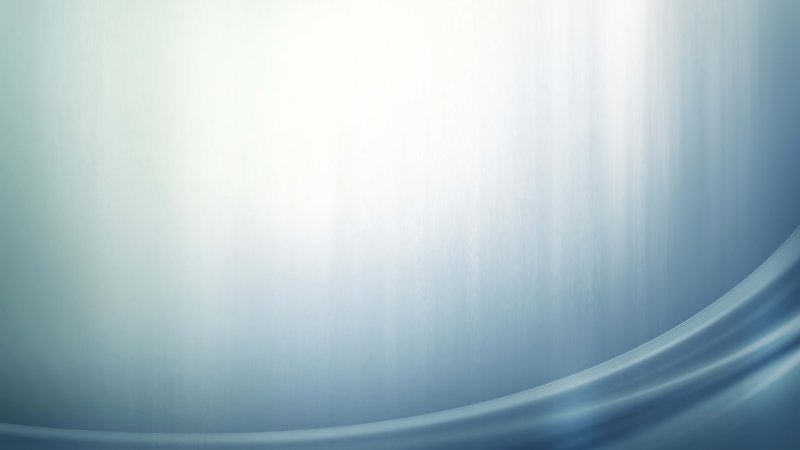 Під час проведення експертизи цінності документів у діловодстві виявляються дублетні документи, документи, що не стосуються справи, чернетки, неоформлені копії, металеві скріплення, що підлягають вилученню зі справ постійного та тривалого (понад 10 років) зберігання.
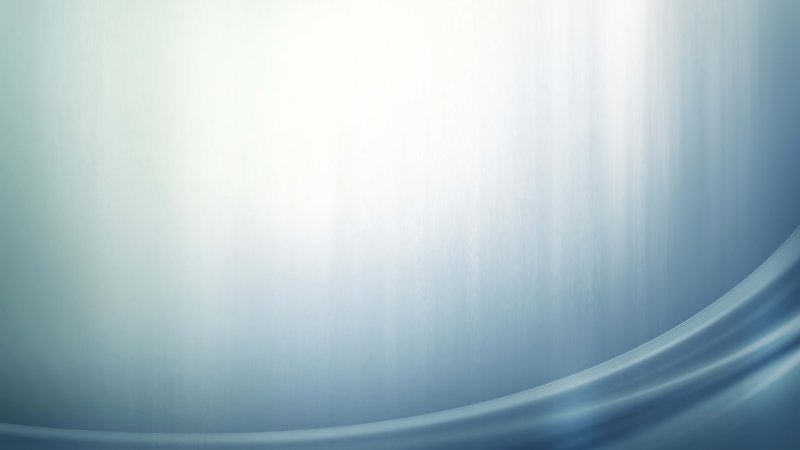 У разі встановлення в процесі експертизи цінності фактів нестачі документів і справ, що внесені до номенклатури, відповідними структурними підрозділами установи здійснюється їх розшук. У разі негативного результату розшуку керівник установи за поданням служби діловодства або керівника архіву (особи, відповідальної за архів) створює комісію зі службового розслідування, призначає службове розслідування і видає наказ про притягнення до відповідальності осіб, винних у втраті документів або справ. Довідка про причини відсутності документів або справ, підписана членами комісії та керівником відповідного структурного підрозділу, передається до архіву установи.
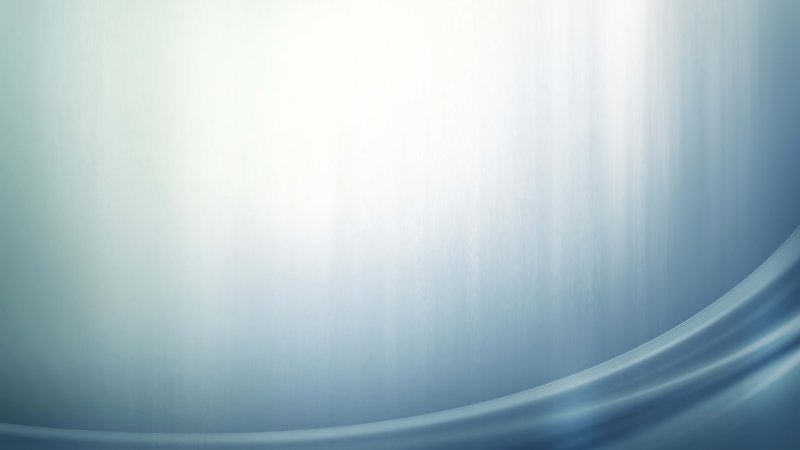 За результатами експертизи цінності документів структурні підрозділи готують справи постійного і тривалого (понад 10 років) зберігання до передавання до архіву установи
НУМЕРАЦІЯ АРКУШІВ
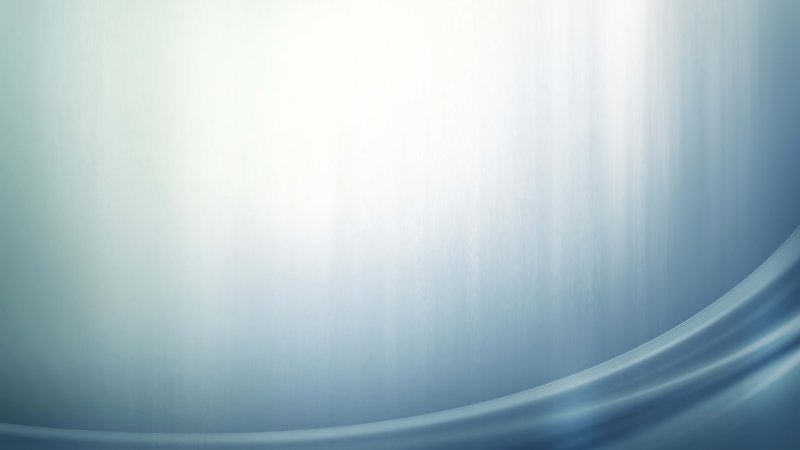 Аркуші справи нумерують арабськими цифрами валовою нумерацією в правому верхньому куті простим м’яким олівцем або механічним нумератором. 
Застосування чорнила, пасти або кольорових олівців для  нумерації аркушів справи, аркушів  засвідчувального напису та внутрішнього опису забороняється.
У разі наявності багатьох помилок у нумерації аркушів справи в діловодстві здійснюється їх перенумерація, під час якої старі номери закреслюються однією скісною рискою і поряд ставиться новий номер аркуша.
У разі наявності окремих помилок у нумерації аркушів справи допускається застосування літерних номерів аркушів (135-а, 135-б тощо). Внутрійшній опис має окрему нумерацію.
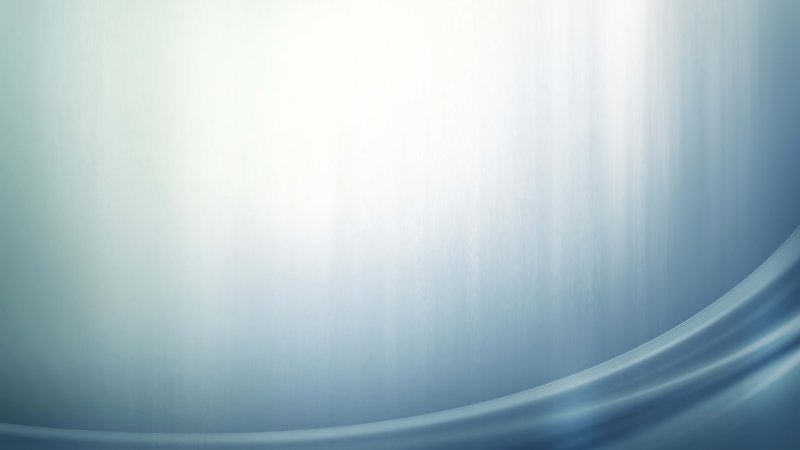 Складання внутрішнього опису документів справи
ВНУТРІШНІЙ ОПИС 
ДОКУМЕНТІВ СПРАВИ №_____
Разом: 
____________________________ документів, 
	(цифрами і словами)
____________________________ аркушів документів, 
	(цифрами і словами),
____________________________ аркушів внутрішнього опису.

Посада укладача опису				_________		________________
_____________________ 20___ року                                  (підпис)			Власне ім’я ПРІЗВИЩЕ
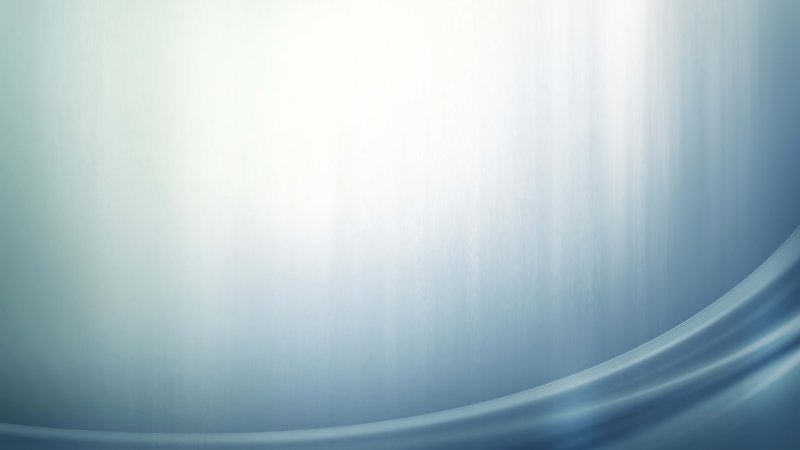 Складання внутрішнього опису документів справи
ВНУТРІШНІЙ ОПИС 
ДОКУМЕНТІВ СПРАВИ №_____
…
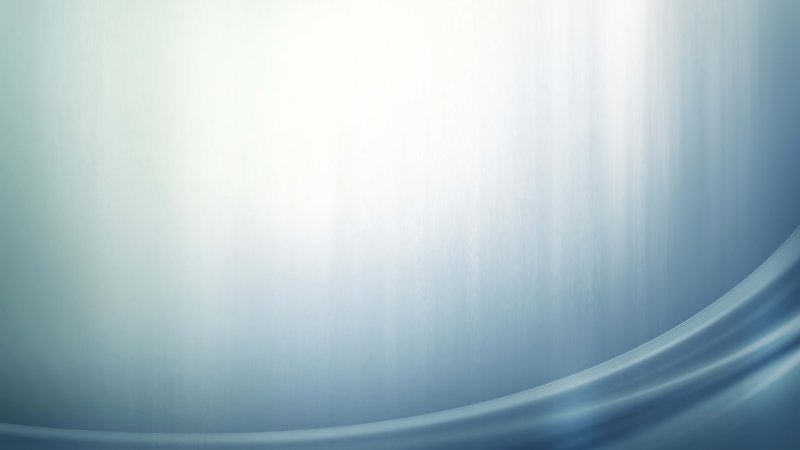 ЗАСВІДЧУВАЛЬНИЙ НАПИС СПРАВИ №___
(РОЗДІЛУ ОПИСУ, ЗАКІНЧЕНОГО ОПИСУ)
У справі (розділі опису, закінченому описі) підшито і пронумеровано
 _________________ аркушів;
у тому числі літерні номери ___________;
пропущені номери _____________
+ аркушів внутрішнього опису __________





Посада особи, яка склала 
засвідчувальний напис                   ___________              ___________________
                                                               (підпис)               Власне ім’я ПРІЗВИЩЕ
____ ___________ 20___ року
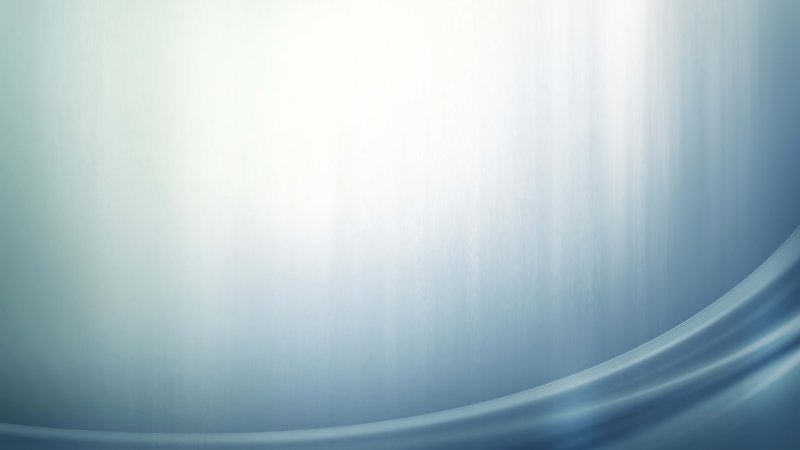 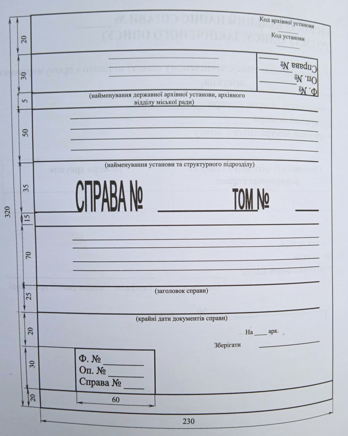 ОБКЛАДИНКА СПРАВИ (Титульний аркуш)
Послідовність розміщення елементів заголовка
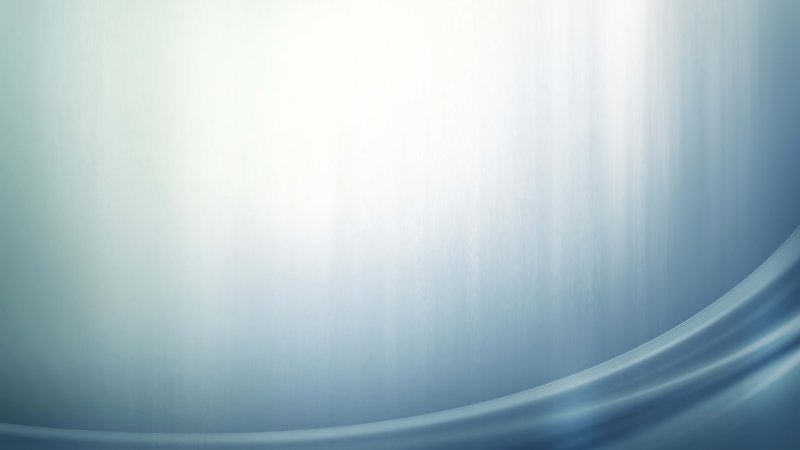 назви виду справи або виду документів
автора документів справи, адресат або кореспондент
короткий зміст документів справи, питання (предмет)
назва регіону (територій)
дати (за потреби)
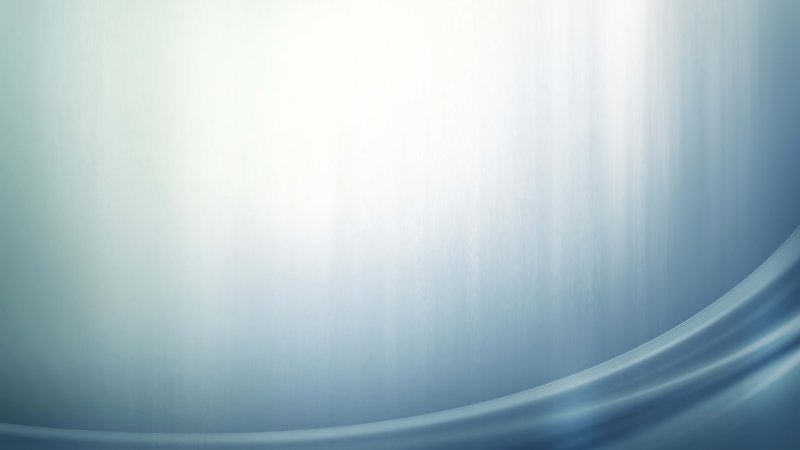 заголовки справ
чітко, у стислій узагальненій формі відображає склад і зміст документів  справи
Не дозволяється вживання в заголовках справ неконкретних формулювань («матеріали», «загальне листування», вхідна/вихідна кореспонденція», «фінансова документація», «різні матеріали» тощо
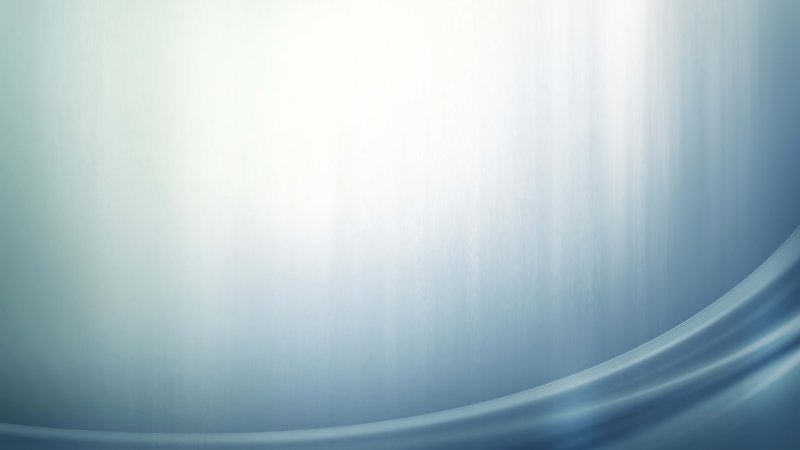 Особливості складання заголовків справ
у заголовках справ, що містять документи з одного питання, але не пов'язаних послідовністю ведення діловодства, вживається термін "документи", а після нього в дужках наводяться основні види документів справи. 
Приклад: "Документи (доповідні записки, звіти, довідки, листування) про врахування пропозицій за результатами перевірок та критичних виступів у засобах масової інформації" 
- у заголовках справ, що містять листування, зазначаються кореспондент і стислий зміст документів. 
Приклад: «Листування з Державною архівною службою про комплектування архівними документами" 
- у заголовках справ, що містять планово-звітну документація, зазначається період (місяць, квартал, півріччя, рік), в якому планується створення документів, або період їх фактичного виконання
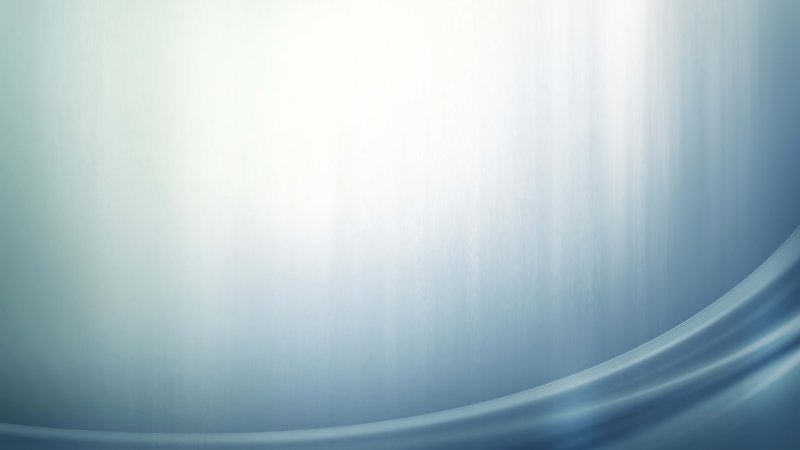 Термін «Матеріали», «Документальні матеріали» у заголовках не застосовують.
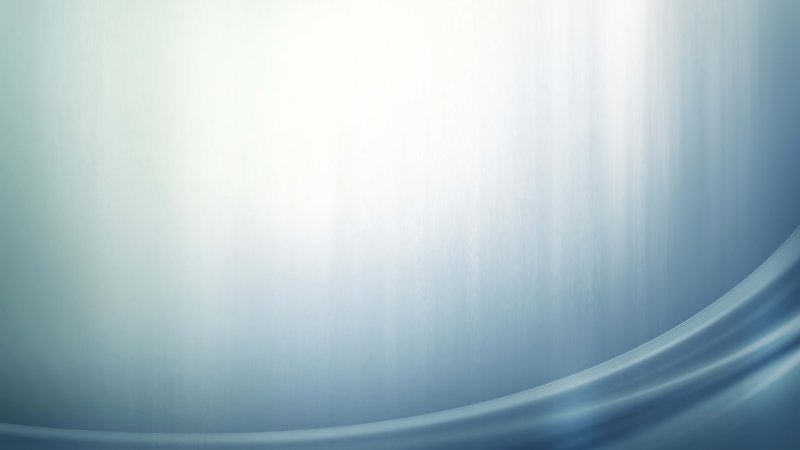 Крайні дати документів визначаються за найраннішою та найпізнішою датами оригіналів документів справи.
Крайніми датами документів особової справи звільненого працівника (за умови поодиничного описування справи) є дати наказів про прийняття та звільнення працівника, на якого заведено справу.
Для інших видів документів (планів, звітів тощо) крайні дати не проставляють, а зазначають тільки рік за (на) який їх складено.
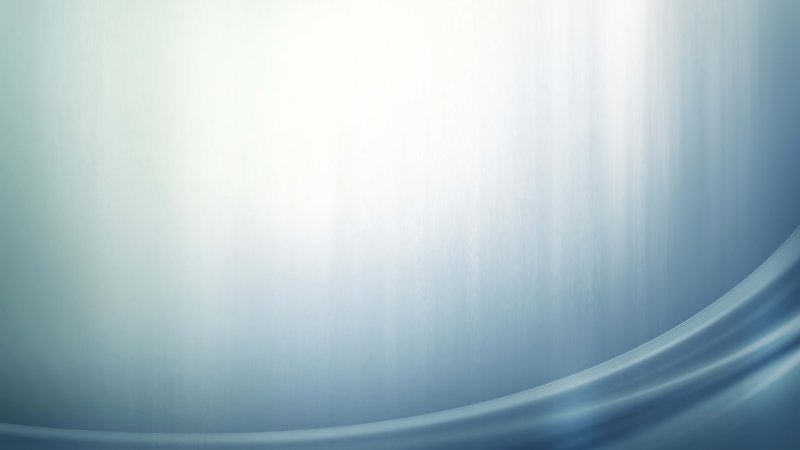 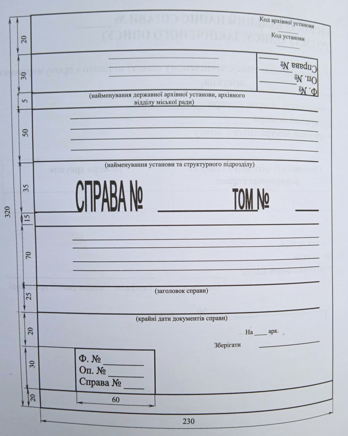 ОБКЛАДИНКА СПРАВИ (Титульний аркуш)
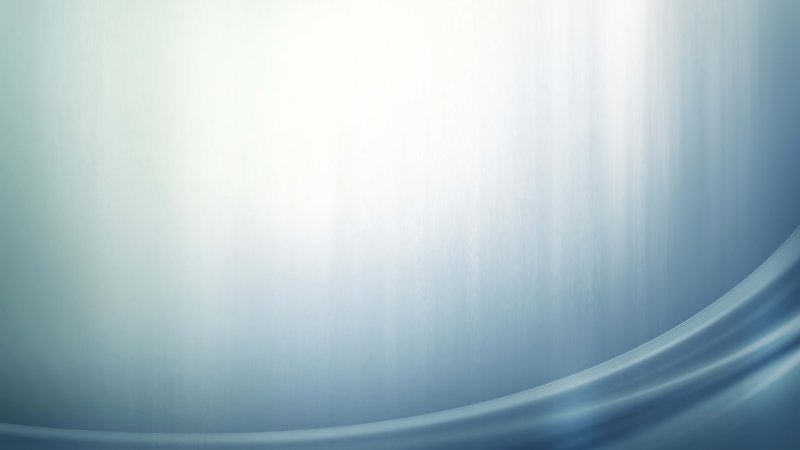 Строки зберігання документів установ, в діяльності яких              утворюються документи НАФ наведено в 3 графі  Переліку

Строк зберігання «Постійно» мають документи НАФ, що підлягають довічному зберіганню.

Позначка “ЕПК” поряд зі строком зберігання документів - рішення про внесення до НАФ або знищення цих документів для організацій – джерел формування НАФ приймають експертно-перевірні комісії державного архіву (далі − ЕПК).

Відмітка “Доки не мине потреба” означає, що документи мають тривале практичне значення, строк їх зберігання визначається самими організаціями, але не менше ніж 1 рік.

     Обчислення строків зберігання документів проводиться з 01 січня року, який іде за роком завершення їх діловодством. Наприклад, обчислення строку зберігання справ, завершених діловодством у 2024 році, починається з 01 січня 2025 року.
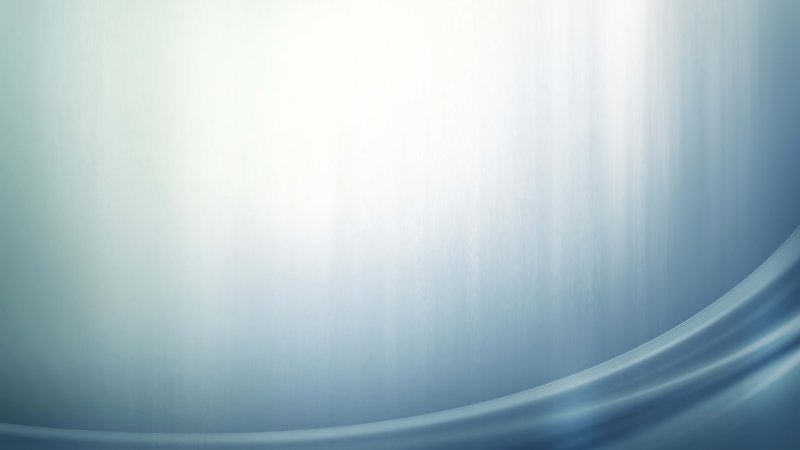 ПЕРЕДАВАННЯ СПРАВ ДО АРХІВУ УСТАНОВИ
Справи постійного та тривалого (понад 10 років) зберігання, з кадрових питань (особового складу) через два роки після завершення їх ведення у діловодстві передаються до архіву установи в упорядкованому стані для подальшого користування.
Справи тимчасового (до 10 років включно) зберігання можуть передаватися до архіву установи за рішенням її керівника за умови наявності в ньому вільних площ.
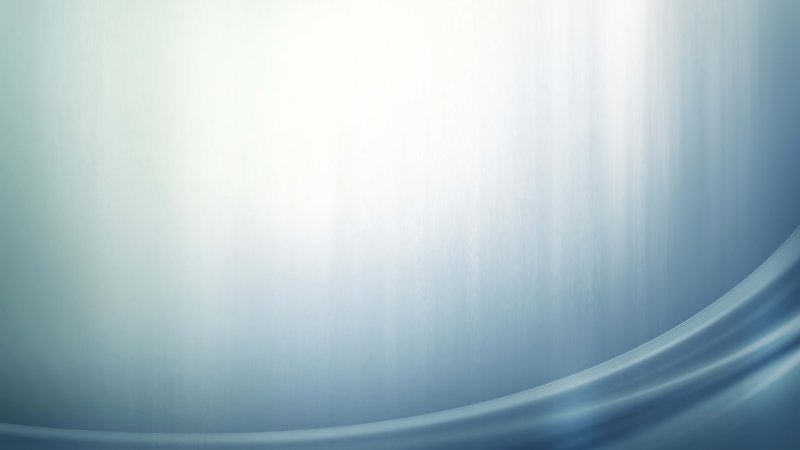 Дякую за увагу!